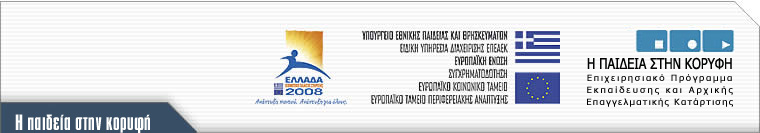 Εκπαιδευτικές εφαρμογές των λογισμικών γενικής χρήσηςεπεξεργασία κειμένου - παρουσιάσεις
8ο Κεφάλαιο
Κόμης, Β. (2004), Εισαγωγή στις Εφαρμογές των ΤΠΕ στην Εκπαίδευση, Αθήνα, Εκδόσεις Νέων Τεχνολογιών
Σκοπός
Η συνοπτική παρουσίαση 
των λογισμικών γενικής χρήσης (επεξεργασία κειμένου  & παρουσιάσεις)
και το πως εντάσσονται στην εκπαιδευτική διαδικασία. 
Η έμφαση δίνεται 
στο πως τα λογισμικά γενικής χρήσης μπορούν να χρησιμοποιηθούν ως γνωστικά εργαλεία από τους μαθητές (κειμενογράφος & παρουσιάσεις) και ως εποπτικά μέσα διδασκαλίας από τους εκπαιδευτικούς (παρουσιάσεις).
ΤΠΕ και Εκπαίδευση, Β. Κόμης
2
Έννοιες – Κλειδιά
ΤΠΕ και Εκπαίδευση, Β. Κόμης
3
Μοντέλα μάθησης (1)
Την ανάπτυξη εκπαιδευτικού λογισμικού επιδρούν  οι ακόλουθες ψυχολογικές θεωρίες
ο συμπεριφορισμός (behaviorism)
Pavlov, Skinner, Crowder, Gagné
η γνωστική ψυχολογία (cognitive psychology)
Newell, Simon,  Anderson 
ο εποικοδομισμός (constructivism)
Piaget, Papert, Bruner
 οι κοινωνικοπολιτισμικές (sociocultural) ή ιστορικοπολιτισμικές (historicocultural) προσεγγίσεις.
Vygotsky, Luria, Leontiev, Bruner
Γνωστικές 
θεωρίες
ΤΠΕ και Εκπαίδευση, Β. Κόμης
4
Μοντέλα μάθησης (2)
ΤΠΕ και Εκπαίδευση, Β. Κόμης
5
Βασική ορολογία
Λογισμικό γενικής χρήσης
Επεξεργασία κειμένου
Λογισμικό παρουσιάσεων
πολυμέσα (multimedia)
υπερμέσα (hypermedia)
ΤΠΕ και Εκπαίδευση, Β. Κόμης
6
Λογισμικά γενικής χρήσης
Με τον όρο «λογισμικά γενικής χρήσης» εννοούμε τις πιο διαδεδομένες εμπορικές εφαρμογές πληροφορικής που χρησιμοποιούνται για τη διαχείριση και την επεξεργασία βασικών μορφών πληροφορίας.
Τα λογισμικά γενικής χρήσης απαντώνται σε όλα τα υπολογιστικά συστήματα και χρησιμοποιούνται ευρέως στις μέρες μας
ΤΠΕ και Εκπαίδευση, Β. Κόμης
7
Κατηγορίες λογισμικών γενικής χρήσης
Κατηγορίες λογισμικού γενικής χρήσης:
Επεξεργασία κειμένου
Λογισμικό παρουσιάσεων
Λογιστικά φύλλα 
Βάσεις δεδομένων
Επεξεργασία εικόνων
Επεξεργασία ήχου
Επεξεργασία βίντεο 
Φυλλομετρητές
Ηλεκτρονική επικοινωνία (e-mail)  
Μηχανές αναζήτησης
ΤΠΕ και Εκπαίδευση, Β. Κόμης
8
Εκπαιδευτικές χρήσεις
Παρότι δεν είναι εκπαιδευτικές εφαρμογές, τα λογισμικά γενικής χρήσης έχουν πολλές εκπαιδευτικές χρήσεις
Ως εποπτικά μέσα διδασκαλίας (για επιδείξεις, παρουσιάσεις, κλπ.)
Ως εργαλεία επεξεργασίας, αναζήτησης και επικοινωνίας της πληροφορίας
Ως γνωστικά εργαλεία
ΤΠΕ και Εκπαίδευση, Β. Κόμης
9
Παραδείγματα χρήσεων
Επεξεργασία κειμένου
Εποπτικό μέσο: ο δάσκαλος παρουσιάζει ή οργανώνει πληροφορίες και δημιουργεί φύλλα εργασίας
Γνωστικό εργαλείο: ο μαθητής δημιουργεί κείμενα, φτιάχνει περιλήψεις και βελτιώνει τη γραπτή έκφραση   
Λογισμικό παρουσιάσεων
Εποπτικό μέσο: ο δάσκαλος οργανώνει πληροφορίες πολυμεσικής μορφής και κάνει παρουσιάσεις
Γνωστικό εργαλείο: ο μαθητής συλλέγει, οργανώνει και δομεί πληροφορίες (που σχετίζονται με συγκεκριμένες έννοιες) με τη μορφή πολυμέσων ή υπερμέσων
ΤΠΕ και Εκπαίδευση, Β. Κόμης
10
Επεξεργασία κειμένου (1)
Ο επεξεργαστής κειμένου (word processing) είναι μια ειδική κατηγορία λογισμικού που χρησιμοποιείται για την παραγωγή, τροποποίηση, σελιδοποίηση και επικοινωνία κειμένων σε ψηφιακή μορφή. 
Πρόκειται για το πλέον χρησιμοποιούμενο λογισμικό σήμερα. 
Θεωρείται το πιο δημοφιλές ως προς τη χρήση λογισμικό στην εκπαίδευση.
Είναι ένα ανοικτό εργαλείο για τη μάθηση της γλώσσας (ανάγνωση, γραφή, συμβολική έκφραση) σε όλες τις τάξεις
ΤΠΕ και Εκπαίδευση, Β. Κόμης
11
Επεξεργασία κειμένου (2)
Η επεξεργασία κειμένου προσφέρει πολλές και ιδιαίτερα χρήσιμες λειτουργίες. 
Είναι ένα από τα πιο ισχυρά εργαλεία παραγωγικότητας που μας παρέχουν οι ΤΠΕ. 
Ορθογραφικό λεξικό και διορθωτής που απελευθερώνει τους χρήστες από τα ορθογραφικά λάθη, 
Λεξικό των συνωνύμων που επιτρέπει στους χρήστες να δημιουργούν πιο πλούσια γλωσσικά κείμενα 
Γραμματική που προτείνει στους χρήστες διορθώσεις στο συντακτικό επίπεδο αλλά όχι στο σημασιολογικό.
ΤΠΕ και Εκπαίδευση, Β. Κόμης
12
Επεξεργασία κειμένου (3)
Λειτουργίες σύνθεσης κειμένων 
εισαγωγή, αντιγραφή-επικόλληση, έρευνα λέξεων, λεξικό, συνώνυμα, κλπ.
Λειτουργίες χειρισμού 
μετακίνηση μέσα στο κείμενο, επιλογή μέρους κειμένου, αναίρεση, αποθήκευση, εκτύπωση, κλπ.
Λειτουργίες δόμησης και μορφοποίησης
Μορφοποίηση χαρακτήρων, εισαγωγή εικόνων, πινάκων, περιεχομένων, κλπ.
Μετακειμενικές λειτουργίες
Σχόλια, στατιστικά, ορθογραφικός έλεγχος, κλπ.
ΤΠΕ και Εκπαίδευση, Β. Κόμης
13
Λογισμικό παρουσιάσεων (1)
Ένα λογισμικό παρουσιάσεων επιτρέπει την οργάνωση και την παρουσίαση διαφόρων μορφών πληροφορίας με τη μορφή διαφανειών.
Οι πληροφορίες μπορεί να είναι κείμενα, εικόνες, κινούμενες εικόνες, ήχοι και βίντεο.
Πρόκειται για συστήματα που επιτρέπουν τη γρήγορη ανάπτυξη απλών (αλλά και σύνθετων) παρουσιάσεων κάνοντας χρήση πολυμέσων.
ΤΠΕ και Εκπαίδευση, Β. Κόμης
14
Λογισμικό παρουσιάσεων (2)
Με ένα λογισμικό παρουσιάσεων  δημιουργούνται
Απλές πολυμεσικές εφαρμογές (γραμμική οργάνωση παρουσιάσεων)
Παρουσίαση και μετάδοση πληροφοριών
Πιο σύνθετες υπερμεσικές εφαρμογές (μη γραμμική οργάνωση υλικού με χρήση συνδέσμων και δυνατότητα αλληλεπίδρασης)
Οργάνωση πληροφοριών με έμφαση στη δομή, στις σχέσεις και στις αλληλεξαρτήσεις τους
ΤΠΕ και Εκπαίδευση, Β. Κόμης
15
Λογισμικό παρουσιάσεων (3)
Τρεις βασικές λειτουργίες 
Δόμηση πληροφοριών με γραμμικό ή υπερμεσικό τρόπο
Ενσωμάτωση πολυμεσικού υλικού διαφόρων μορφών (κείμενα, εικόνες, ήχοι, βίντεο)
Δημιουργία κινούμενων αναπαραστάσεων

Δημιουργία αυτόματων παρουσιάσεων
Καταγραφή μιας παρουσίασης
ΤΠΕ και Εκπαίδευση, Β. Κόμης
16
Βασικές χρήσεις λογισμικού παρουσίασης  (1)
Σε ένα συμπεριφοριστικό πλαίσιο
Χρήστης ο εκπαιδευτικός
Ως εποπτικό μέσο στα χέρια του εκπαιδευτικού για παρουσίαση πληροφοριών και για υποστήριξη της διδασκαλίας 
Χρησιμοποιείται συνεπώς για τη μετάδοση πληροφοριών και γνώσεων
Χρήσιμο και στους μαθητές αφού οργανώνει συστηματικά τις προς πρόσκτηση πληροφορίες
ΤΠΕ και Εκπαίδευση, Β. Κόμης
17
Βασικές χρήσεις λογισμικού παρουσίασης  (2)
Σε ένα εποικοδομιστικό πλαίσιο
Χρήστης ο μαθητής
Γνωστικό εργαλείο
Ανοικτό εργαλείο που χρησιμοποιείται από τους μαθητές για οργάνωση πληροφοριών πολυμεσικής μορφής και για δόμηση των γνώσεών τους 
Χρησιμοποιείται συνεπώς για μάθηση εννοιών και την οικοδόμηση γνώσεων
Κατάλληλο για τη δημιουργία σχεδίων εργασίας
ΤΠΕ και Εκπαίδευση, Β. Κόμης
18
Η χρήση του PowerPoint (1)
Υπάρχουν πολλά λογισμικά παρουσιάσεων 
Power Point: Βασικό λογισμικό παρουσιάσεων του λογισμικού Microsoft Office
Απαιτούμενος εξοπλισμός: ένας υπολογιστής & ένας προβολέας βίντεο.  
Προαιρετική οθόνη (η προβολή είναι υψηλότερης ποιότητας) - ένας απλός άσπρος τοίχος είναι αρκετός.
ΤΠΕ και Εκπαίδευση, Β. Κόμης
19
Η χρήση του Power Point (2)
Δημιουργία διαφάνειας (τίτλος - υπότιτλοι) με κείμενα
Ενσωμάτωση εικόνων & γραφικών 
Ενσωμάτωση ήχων & βίντεο
Δημιουργία συνδέσμων και υπερσυνδέσμων
Δημιουργία κίνησης 
Προβολή παρουσίασης
ΤΠΕ και Εκπαίδευση, Β. Κόμης
20
Γενικές κατηγορίες εκπαιδευτικού λογισμικού & Θεωρίες Μάθησης
Λογισμικά ανοικτού τύπου
Λογισμικά κλειστού τύπου
ΤΠΕ και Εκπαίδευση, Β. Κόμης
21